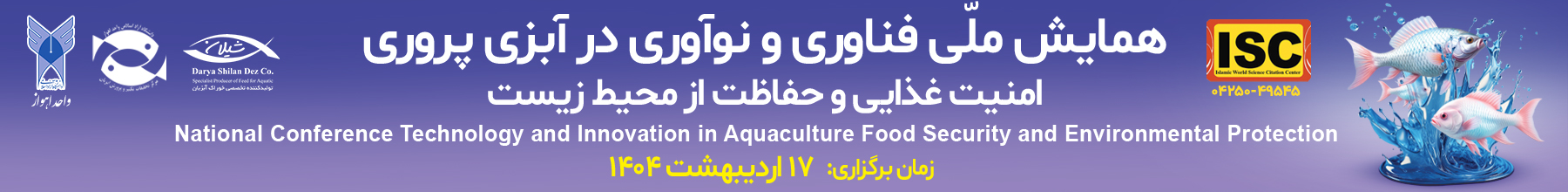 عنوان مقاله (B Titr اندازه فونت pt 56)
نويسنده اول1، نويسنده دوم2 و ساير نويسندگان 3      ( فونت بی میترا سياه اندازه 35)
1نام موسسه؛ 2نام موسسه؛ ... (فونت بی میترا 35)
چکيده  ( اندازه پوستر 50در 70 می باشد)

فونت عنوان ها  با سایز 32 فونت B titr
فونت متن اصلی  B nazanin  
سایز فونت متن اصلی: اختیاری و حداقل 11
اندازه و ارتفاع ستون های قسمت های مختلف (چکیده، مقدمه و...) با توجه به حجم مطلب قابل تغییر می باشد.
متن اصلی
متن اصلی
مقدمه
نتيجه گيري
منابع و مراجع
همایش ملی فناوری و نوآوری در آبزی پروری، امنیت غذایی و حفاظت محیط زیست/     مرکز تحقیقات تکثیر و پرورش آبزیان دانشگاه آزاد اسلامی واحد اهواز و شرکت دریا شیلان دز